أوراق عمل وحدة

( يطبق مهارات الاتصال والتواصل الاساسية )

اعداد :

إيمان راشد الشامسي
الدرس التاسع عشر
مهمة
تصوير مقطع صغير للطالب وهو يعبر عن نفسه
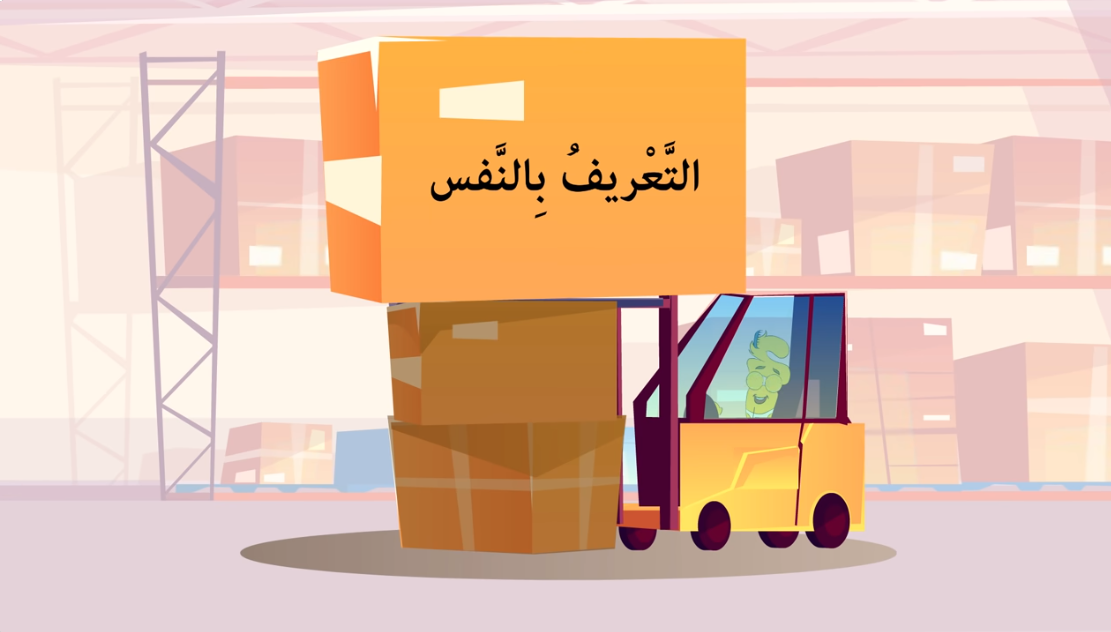 https://youtu.be/z42ByvGjFG0